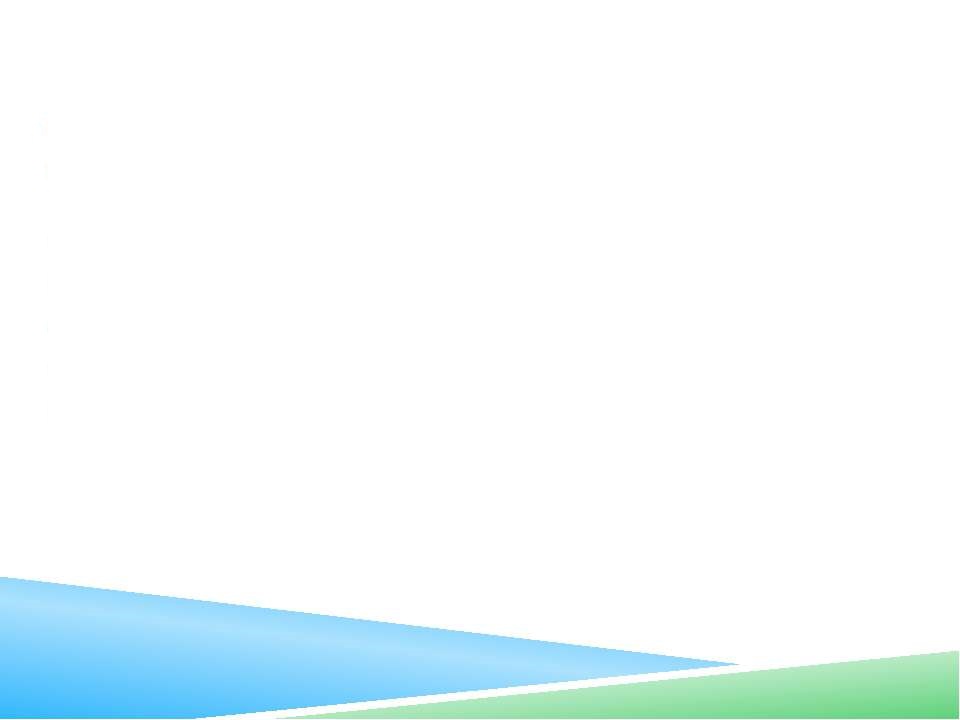 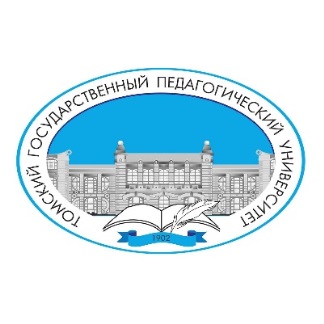 ТЕМА
Руководитель:

Автор работы:
Томск 2024
Институт развития педагогического образования
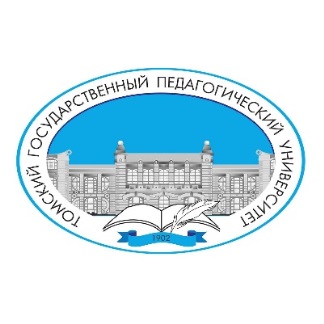 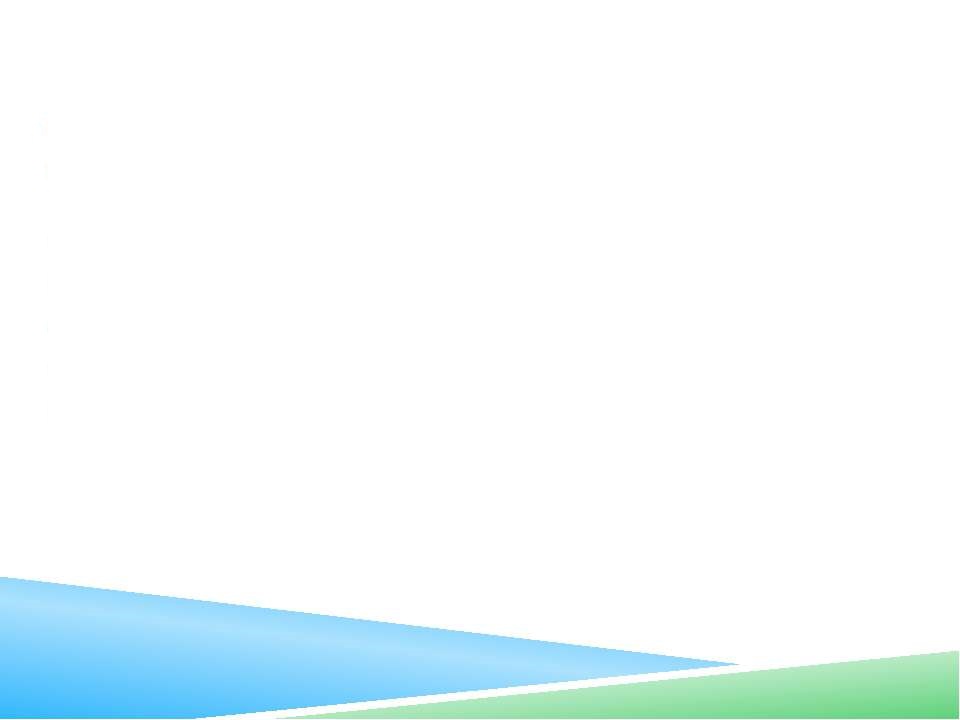 Институт развития педагогического образования
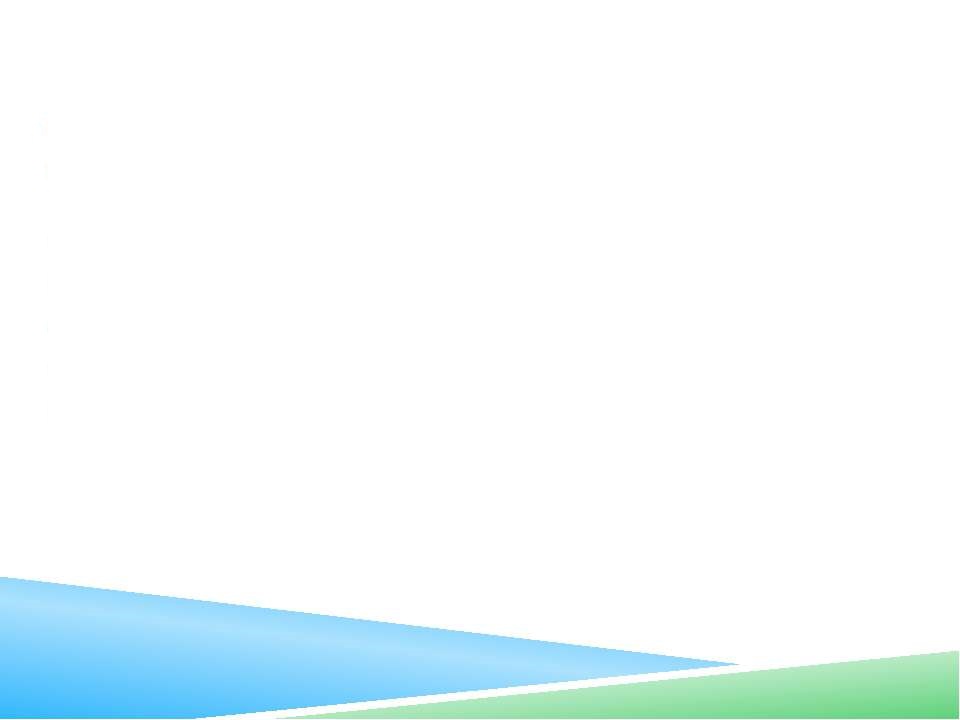 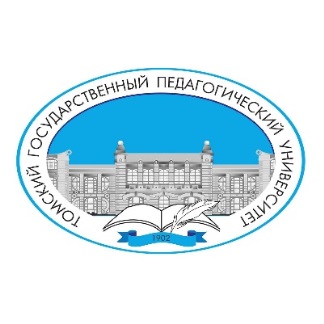 Выводы
Наиболее значимые результаты исследования, выводы по итогам выполнения исследования/решению поставленных задач
Институт развития педагогического образования
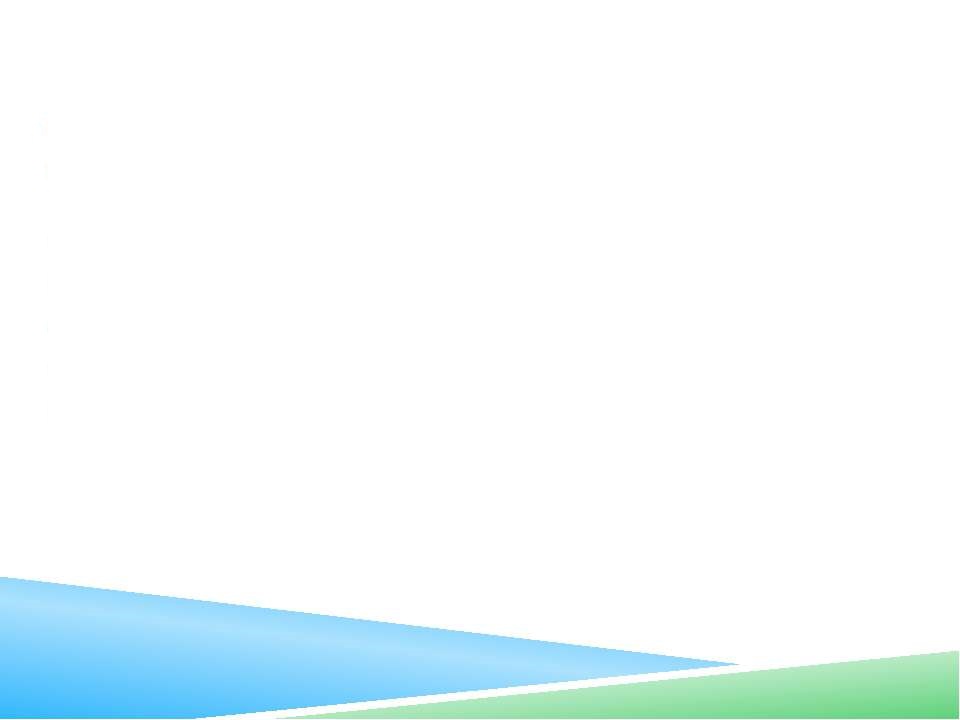 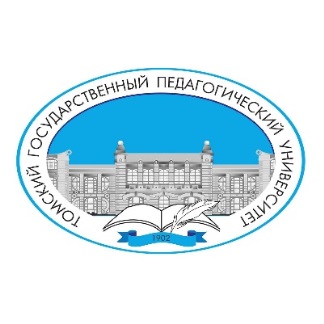 ТЕМА
Руководитель:

Автор работы:
Томск 2022
Институт развития педагогического образования